Konferencje dla chcących wiedzieć więcej…
Kim jesteś człowieku???Spotkanie 2
Kosmologia i antropologia w religiach: żydowskiej, chrześcijańskiej i muzułmańskiej.
Jak było od początku???
KOSMOGONIA (kosmos – porządek; gone – rodzenie)
[gígnesthai] – stawać się, powstawać) – opowiadanie (tzw. Mit kosmogoniczny) opisujące powstanie świata oraz człowieka (często związane z teogonią), które w wyjaśnianiu początku odwoływało się albo do stworzenia ex
nihilo, albo do różnych form emanacji; określenie procesu powstawania świata
przedstawionego w tym opowiadaniu; w naukach przyrodniczych teoria
opisująca genezę wszechświata.
Bogactwo kosmologiczne:
Kosmologia w wierzeniach ludów pierwotnych
Kosmologia orientu
Kosmologia greków i rzymian
Kosmologia w systemach dualistycznych
Kosmologia bratnich religii
kosmologiczny Teleexpress
Enuma elisz
Tekst akkadyjski
Gdy U góry niebo nie było  nazwane, na dole ziemia nie była wymieniona z imienia, a Apsû, znakomity ich twórca, Mummu i Timât, rodzicielka wszystkiego, swe wody razem toczyli, - i nie powiązały się korzenie trzcinowe, nie były widziane kępy - gdy nie istniał żaden bóg,
e-nu-ma e-liš la na-bu-ú šá-ma-mušap-lish am-ma-tum šu-ma la zak-ratZU.AB-ma reš-tu-ú za-ru-šu-unmu-um-mu ti-amat mu-al-li-da-at gim-ri-šú-unA.MEŠ-šú-nu iš-te-niš i-ḫi-qu-ú-šú-ungi-pa-ra la ki-is-su-ru su-sa-a la she-'u-ú e-nu-ma DINGIR.DINGIR la šu-pu-u ma-na-ma
Różnorodność opisów
Mitologia egipska nt. początków
Według mitologii egipskiej stwórcą świata był Atum-Re. 


"Na początku wszystko pokrywały czarne wody Nun, wszędzie panowała ciemność i cisza. Nagle z głębiny wyłoniły się pierwsze pączki lotosu oraz mała wysepka. Wkrótce lotos rozwinął płatki i zapłonął żółtym światłem. Wewnątrz kwiatu znajdował się mały, już całkiem ukształtowany bóg-stwórca, Atum-Re, zasiadający wśród jasności i spowity słodkim zapachem. Zmienił się w cudownego ptaka feniksa i wzleciał ponad wysepkę, uformowaną na kształt piramidy. Wylądował na jej szczycie, rozpostarł złoto-czerwone skrzydła, po czym wydał głośny okrzyk, który dobił się echem wśród ciszy. Atum-Re poczuł się samotny i z części siebie stworzył syna imieniem Szu, boga powietrza, oraz córkę, lwiogłową Tefnut, boginię mgły i wilgoci. Atum-Re spojrzał na swe dzieci i poczuł się z nich dumny. Szu i Tefnut poczęli Geba - boga ziemi - oraz córkę, Nut, boginię niebios. Geb i Nut opiekowali się sobą wzajemnie i dali życie czworgu dzieciom. Pierwszym z nich był piękny i szlachetny Ozyrys, po nim zaś jego brat Set. Następnie Nut zrodziła dwie córki, odważną czarodziejkę Izydę oraz jej czułą i troskliwą siostrę Neftydę. Dzieci te, w przeciwieństwie do swych przodków, mieszkały na ziemi. Dały początki rodowi wielu bogów i bogiń. Wreszcie Atum-Re rozkazał baraniogłowemu Chnumowi, aby przyniósł koło garncarskie i na nim ulepił z gliny człowieka. Tchnąwszy życie w swoje nowe dzieło, Atum-Re postanowił podarować mu jakiś kraj - stworzył więc Egipt. Na wzór rzeki Nun, z której się wyłonił, dał Egiptowi Nil, któremu cała kraina zawdzięcza życie i dobrobyt."
Mitologia Grecka
Z teorią powstania człowieka związany jest luźno mit o czterech okresach ludzkości. Na początku panował wiek złoty, będący odpowiednikiem raju. Człowiek żył bez trosk, nie znał starości, a jego życie było wieczną zabawą. Potem nastał wiek srebrny, w którym ludzie bardzo powoli osiągali dojrzałość, ich starość była przykra. Powoli odwracali się od bogów, ich serca ogarniała pycha i złość. Aby ukarać zbrodnie i upadek obyczajów, Zeus zesłał na ziemię potop. Odrodzona na nowo ludzkość, weszła w wiek brązowy, pełen wojen, podłości i niesprawiedliwości. Według niektórych wersji to w tej epoce Zeus ukarał ludzi potopem. Wiek brązowy był czasem herosów i ich wielkich czynów. Ostatnia epoka to czasy historyczne, nazwane wiekiem żelaza, charakteryzujące się postępującym wciąż upadkiem moralnym i społecznym.
Prehistoria biblijna
Na początku Bóg stworzył niebo i ziemię. Ziemia zaś była bezładem i pustkowiem: ciemność była nad powierzchnią bezmiaru wód, a Duch Boży unosił się nad wodami.
Schemat stwarzania:
Dzień pierwszy – Stworzenie światła i oddzielenie go od ciemności.
Dzień drugi – Stworzenie sklepienia niebieskiego oddzielającego wody górne od dolnych.
Dzień trzeci – Stworzenie lądu i roślinności.
Dzień czwarty – Stworzenie Słońca, Księżyca i gwiazd.
Dzień piąty – Stworzenie zwierząt wodnych i latających.
Dzień szósty – Stworzenie zwierząt lądowych i człowieka.
Dzień siódmy - Tego dnia Bóg odpoczął.
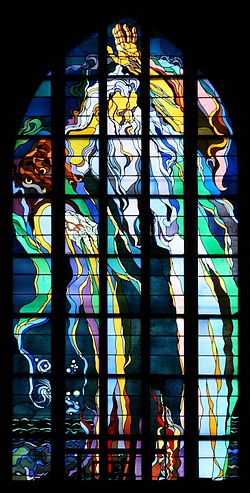 Człowiek Ikoną Boga
Potem Bóg rzekł: «Niechaj ziemia wyda istoty żywe różnego rodzaju: bydło, zwierzęta pełzające i dzikie zwierzęta według ich rodzajów!» I stało się tak. Bóg uczynił różne rodzaje dzikich zwierząt, bydła i wszelkich zwierząt pełzających po ziemi. I widział Bóg, że były dobre.  A wreszcie rzekł Bóg: «Uczyńmy człowieka na Nasz obraz, podobnego Nam. Niech panuje nad rybami morskimi, nad ptactwem powietrznym, nad bydłem, nad ziemią i nad wszystkimi zwierzętami pełzającymi po ziemi!» Stworzył więc Bóg człowieka na swój obraz, na obraz Boży go stworzył: stworzył mężczyznę i niewiastę. Po czym Bóg im błogosławił
Tajemnicze „uczyńmy” a obraz człowieka:
Liczba mnoga  - dla podkreślenia Bożego Majestatu;
Liczba mnoga  - dla ukazania działania całej Trójcy świętej;
Liczba mnoga  dla podkreślenia zaangażowania całego Dworu Niebiańskiego.


Człowiek podobny do Boga:
	1. wolna wola
	2. istota rozumna
	3. istota duchowa
Człowiek w teologii judaistycznej
Tekst źródłowy – Biblia hebrajska.
Gdy Pan Bóg uczynił ziemię i niebo, nie było jeszcze żadnego krzewu polnego na ziemi, ani żadna trawa polna jeszcze nie wzeszła - bo Pan Bóg nie zsyłał deszczu na ziemię i nie było człowieka, który by uprawiał ziemię  i rów kopał w ziemi, aby w ten sposób nawadniać całą powierzchnię gleby - wtedy to Pan Bóg ulepił człowieka z prochu ziemi i tchnął w jego nozdrza tchnienie życia, wskutek czego stał się człowiek istotą żywą.
Obraz człowieka:
Kruchość stwórcza – połączenie prochu i boskości
Byt cielesno – duchowy (eikon tou Thoeu)
Posiada uprzywilejowane miejsce pośród innych stworzeń
Całkowicie podporządkowany Stwórcy
Wierny i oddany sługa
Obdarowany wolną wolą
Słaby i grzeszny (Historia Izraela)
Wrażliwy na słowo Boga
Podatny na zło
Islamskie novum
„Ja stworzyłem człowieka w najpiękniejszym kształcie” (Sura 4)
"I oto powiedział Pan do aniołów: 'Ja umieszczę na Ziemi namiestnika (khalifa)'. Oni powiedzieli: „Czy Umieścisz na niej tego, kto będzie szerzył na niej zepsucie i będzie przelewał krew, kiedy my głosimy Twoją chwałę i głosimy Twoją świętość?' Powiedział: 'Zaprawdę, Ja wiem to czego wy nie wiecie!” (Sura 2)
„Być na prawidłowej drodze jest na korzyść człowieka, spaczający na swoją szkodę spacza” (Sura 41 i 108)
„Święty Koran jest dla wszystkich ludzi tylko radą.” (Sura 87)
„Kto pójdzie prawidłową drogą, ten pójdzie na swoją korzyść. Kto ulegnie swojemu rozumowi, to spaczy tylko na swoją szkodę. Nikt nie będzie cierpiał za grzechy innych. My nie zsyłając Proroka nie będziemy karać.” (Sura 15)
Człowiek w teologii Koranu
Rodzi się nieskazitelny (brak jakiejkolwiek koncepcji grzechu dziedzicznego)
Słabość i grzeszność wpisane w człowieczeństwo (byt materialno-duchowy)
Otwartość na naukę Allaha wyrażoną w Koranie (droga radości)
Konieczność modlitwy (Allah umocni i obdarzy wiarą)
Człowiek „namiestnikiem Allaha” (Allah bardzo sprawiedliwy)
Troszczyć się o świat
Allah obdarzył człowieka wiedzą 
Jednym z poważniejszych grzechów człowieka jest duma (Adam I Ewa)
Walka z materializmem
Człowiek w trzech religiach
Kruchość bytu
Słabość natury (grzech)
Byt cielesno-duchowy
Opiekun świata – zastępca Boga (Allaha)
Obdarzony wolną wolą
Istota rozumna
Podporządkowany Stwórcy
Koniecks. Adam Ołdak